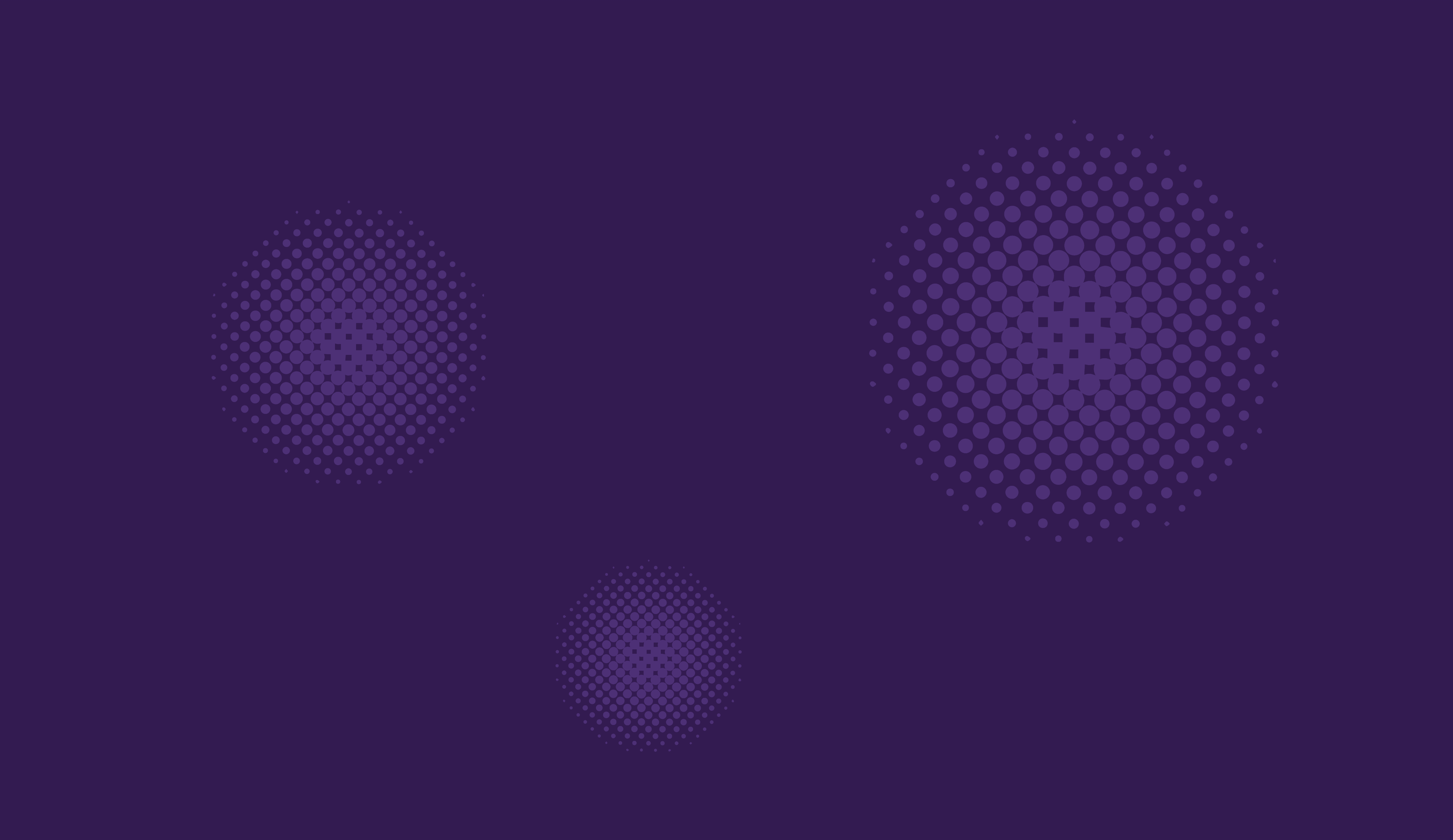 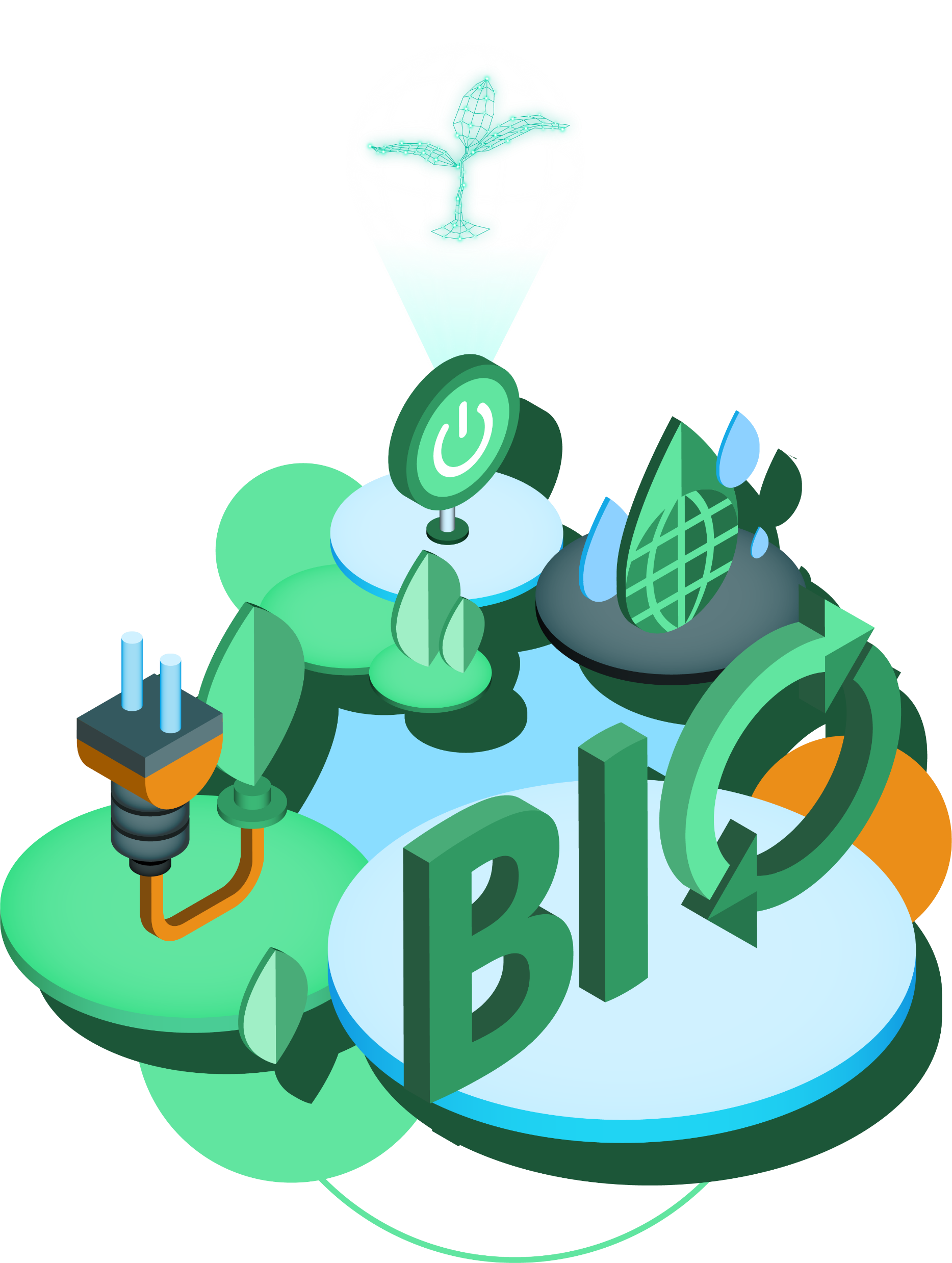 15 
JULIO
DÍA INTERNACIONAL 
DE LAS TECNOLOGÍAS 
APROPIADAS
“La tecnología hizo posible las grandes  poblaciones; ahora las grandes poblaciones hacen que la tecnología sea indispensable”.
-José krutch
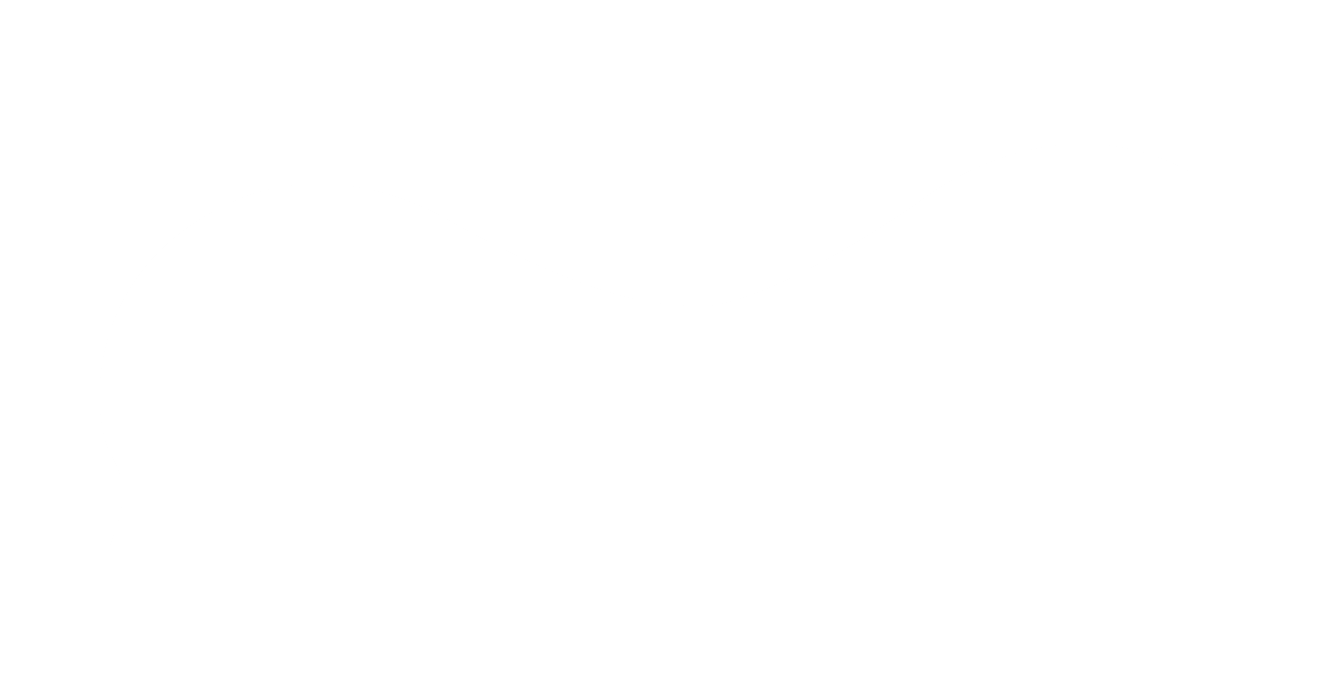 ¡NUESTRA CULTURA: PROTEGER EL MEDIO AMBIENTE!
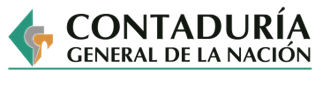